Что нужно знать родителям о дизартрии
Учителя-логопеды:  М.И. Четыркина,  
                                  Е. Ю. Егорова.
Что такое дизартрия?
Дизартрия –
   нарушение звукопроизносительной стороны речи, обусловленное органической недостаточностью иннервации речевого аппарата.
Термин "дизартрия" образован от греческих слов arthson - сочленение и dys - частица, означающая расстройство.           Этот неврологический термин означает, что у ребёнка ограничена подвижность речевой и мимической мускулатуры вследствие поражения нижних отделов головного мозга.
СИМПТОМЫ      ДИЗАРТРИИ
РЕЧЕВЫЕ: 
 Нарушение звукопроизношения. В зависимости от степени поражения может страдать произношение всех или нескольких согласных. Может нарушаться и произношение гласных звуков (они произносятся неясно, искаженно, часто с носовым оттенком). 
Нарушение просодики - темпа, ритма, модуляции, интонации голоса.
Нарушение восприятия фонем (звуков) и их различения. Возникает вследствие нечеткой, смазанной речи, которая не дает возможности сформироваться правильному слуховому образу звука. 
 Нарушение грамматического строя речи
            НЕРЕЧЕВЫЕ: 
Нарушения двигательного аппарата (дизартрия всегда сопровождает ДЦП) 
Нарушение эмоционально-волевой сферы 
Нарушение ряда психических функций (внимание, память, мышление) 
Нарушение познавательной деятельности 
Своеобразное формирование личности
ПРИЧИНЫ ДИЗАРТРИИ
ФОРМЫ  ДИЗАРТРИИ
Родителям следует насторожиться, если:
-   речь ребёнка нечёткая, невнятная, звуки произносятся неправильно;
голос  ребёнка тихий, слабый, или, наоборот, резкий;
ритм дыхания нарушен, речь лишена плавности;
темп речи ускорен или замедлен;
ребёнок не умеет полоскать рот, испытывает трудности с прожёвыванием пищи, наблюдается слюнотечение, содружественные движения языка с другими  органами, отклонения языка в поражённую сторону;
ребёнок не умеет застёгивать пуговицы, шнуровать ботинки, пользоваться ножницами, регулировать силу нажима на карандаш, с трудом удерживает равновесие, не умеет прыгать на одной ноге.
ПРОЯВЛЕНИЕ     ДИЗАРТРИИ
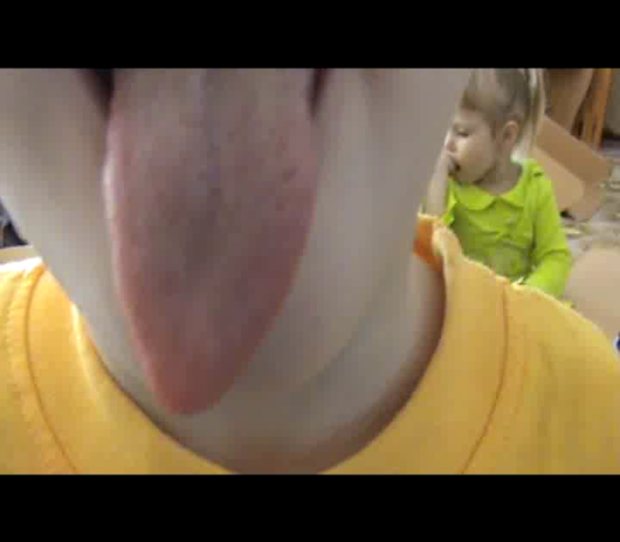 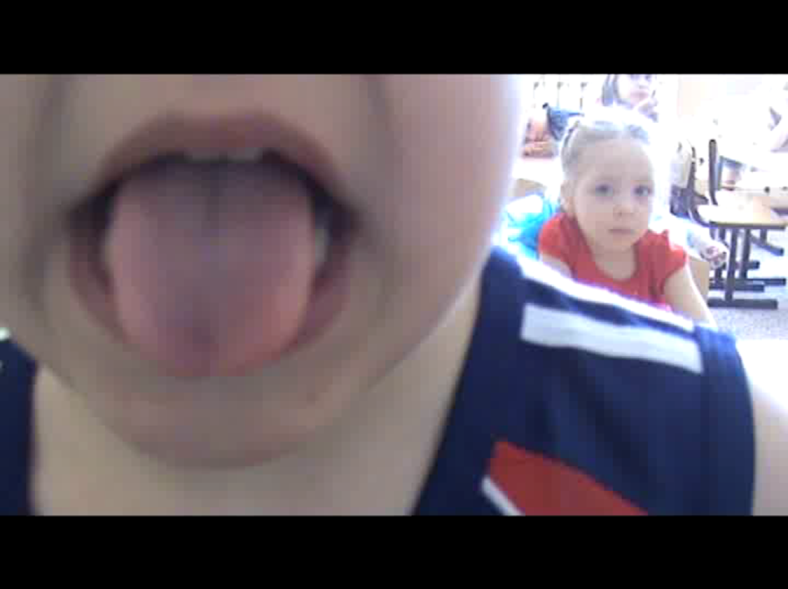 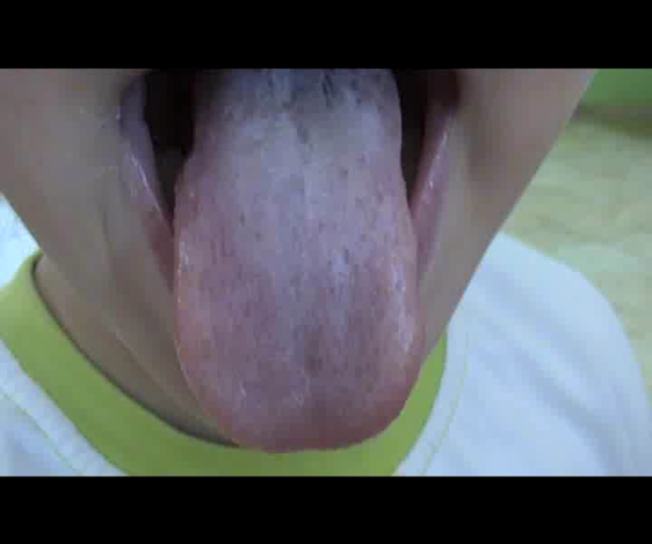 1
2
3
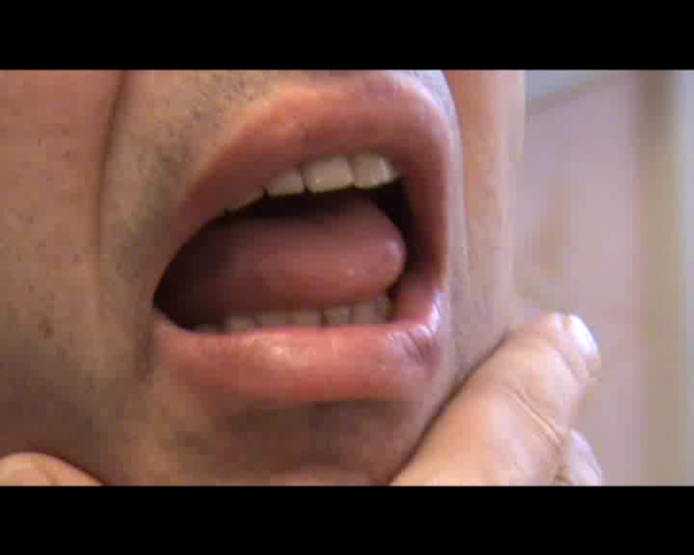 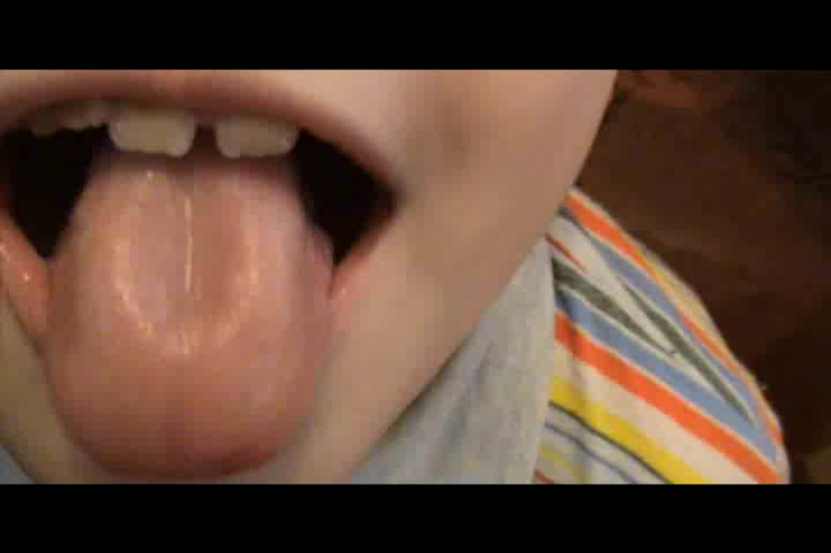 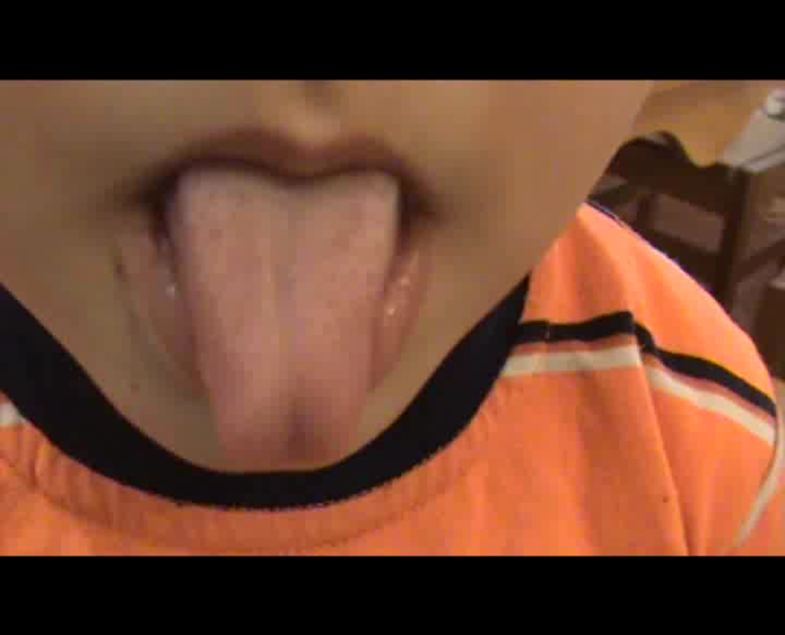 5
6
4